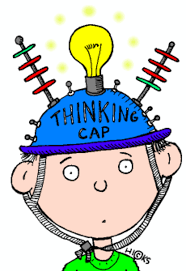 What is the problem with maths word problems?Sandra Wilson
Mathematics is at its most powerful when knowledge and understanding are used to solve problems.





Scottish Government (2009) Curriculum for Excellence: Mathematics principles and practice. Learning and Teaching Scotland.
To solve a maths word problem the learner must translate linguistic and numerical information into verbal, graphic, symbolic and quantitative representations which capture the relationships in the problem information.


OECD (2013) PISA 2012 Assessment and analytical framework: mathematics, reading, science, problem solving and financial literacy. Paris, OECD
The problem:

Policy and research literature

Experience

Previous work

Calculation skills

Positive attitude

Context

Discussion of solutions

Limitations
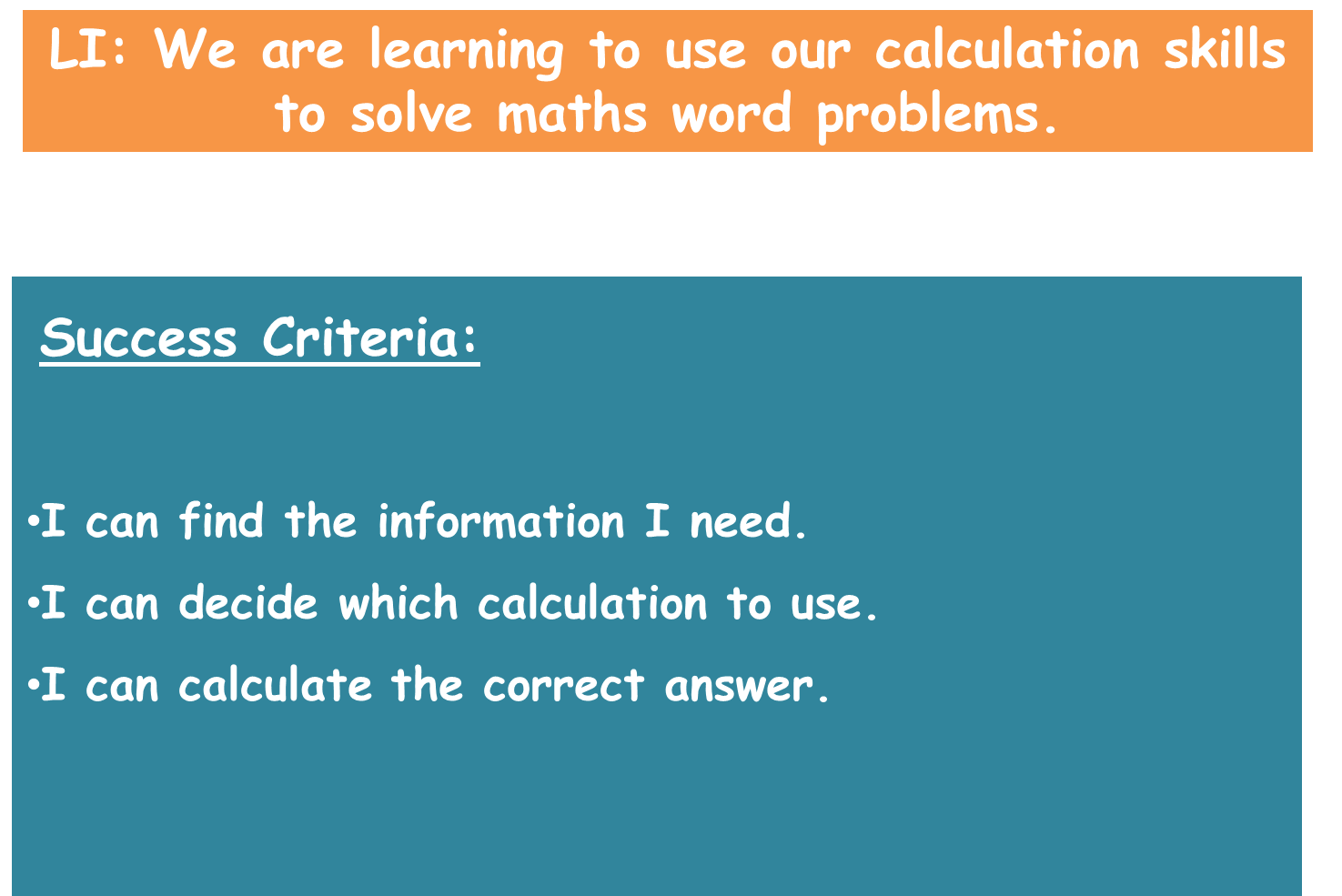 The Approach:

Repetition

Context

Success Criteria

Discussion
26th August
 2019
DAILY PROBLEM CHALLENGE
Word problem relates to a physical activity done recently by the pupils.
P4 were sorting out the coloured pencils for the classroom. There were 14 green, 13 brown, 16 blue, 12 yellow, 8 black,  15 red and 4 purple pencils. Each pencil pot should have 20 pencils.

How many more pencils of each colour do we need?

How many more pencils do we need altogether?
Numerals rather than words
DAILY PROBLEM CHALLENGE by  Oxxxxx
DAILY PROBLEM CHALLENGE by Ozzzzz
Once P1 to P7 had an 80’s disco.
 Three girls couldn’t come. Jxxx Wxxx was sick. Five other boys couldn’t come and Mrs Wilson was on her break with Mr Wilson.

How many people were sick?
How many people couldn’t come?
My Grannie’s dog had puppies. There were 4 boys and 6 girls. 

How many puppies were there?
 How many boy puppies are there?
DAILY PROBLEM CHALLENGE by Pxxxxx
December
 2019
Yesterday P4 were making African house models. There were 23 pupils. 12 people weren’t finished. K****, K*** and A***** were working with Mrs Walker.

How many pupils finished their model?
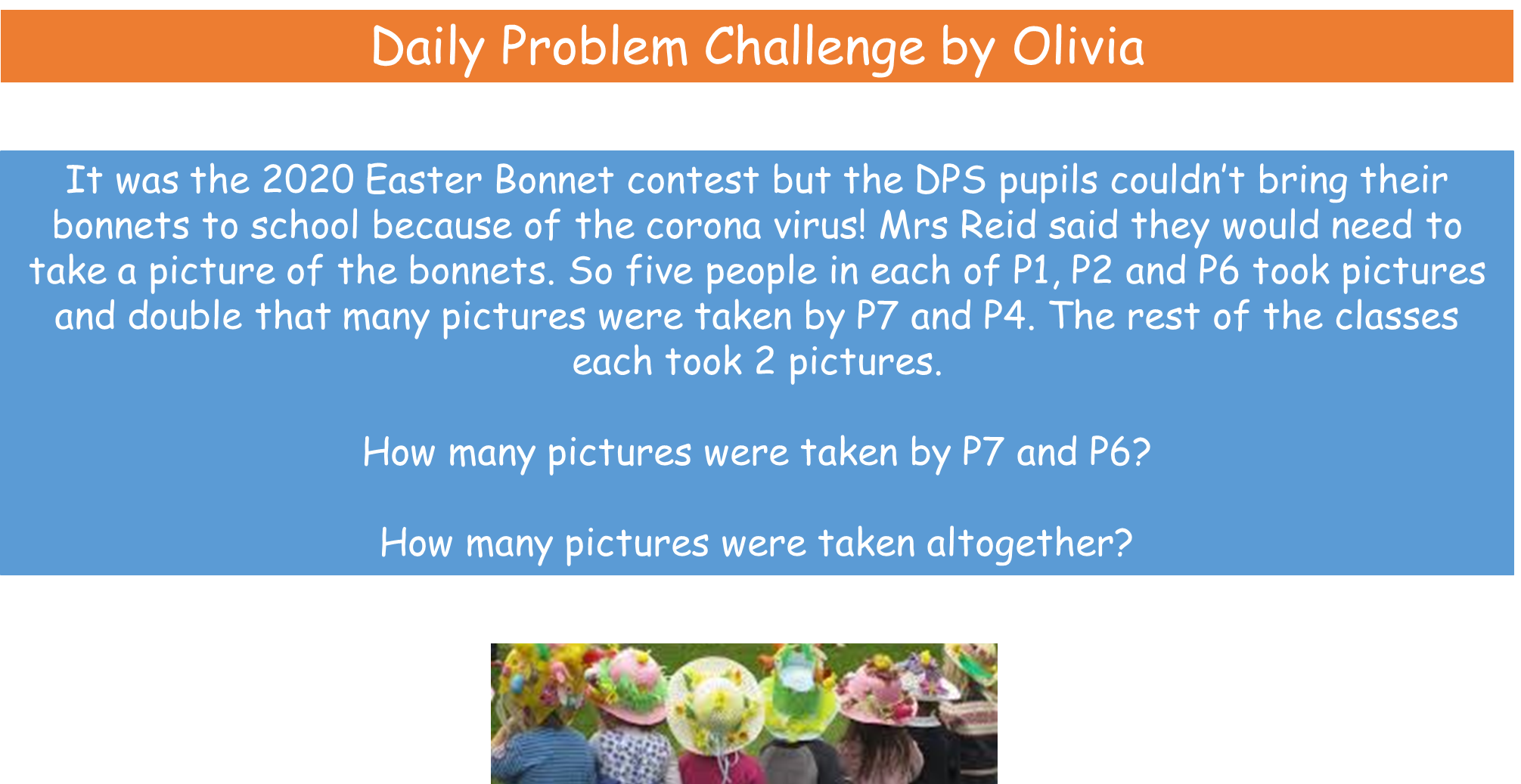 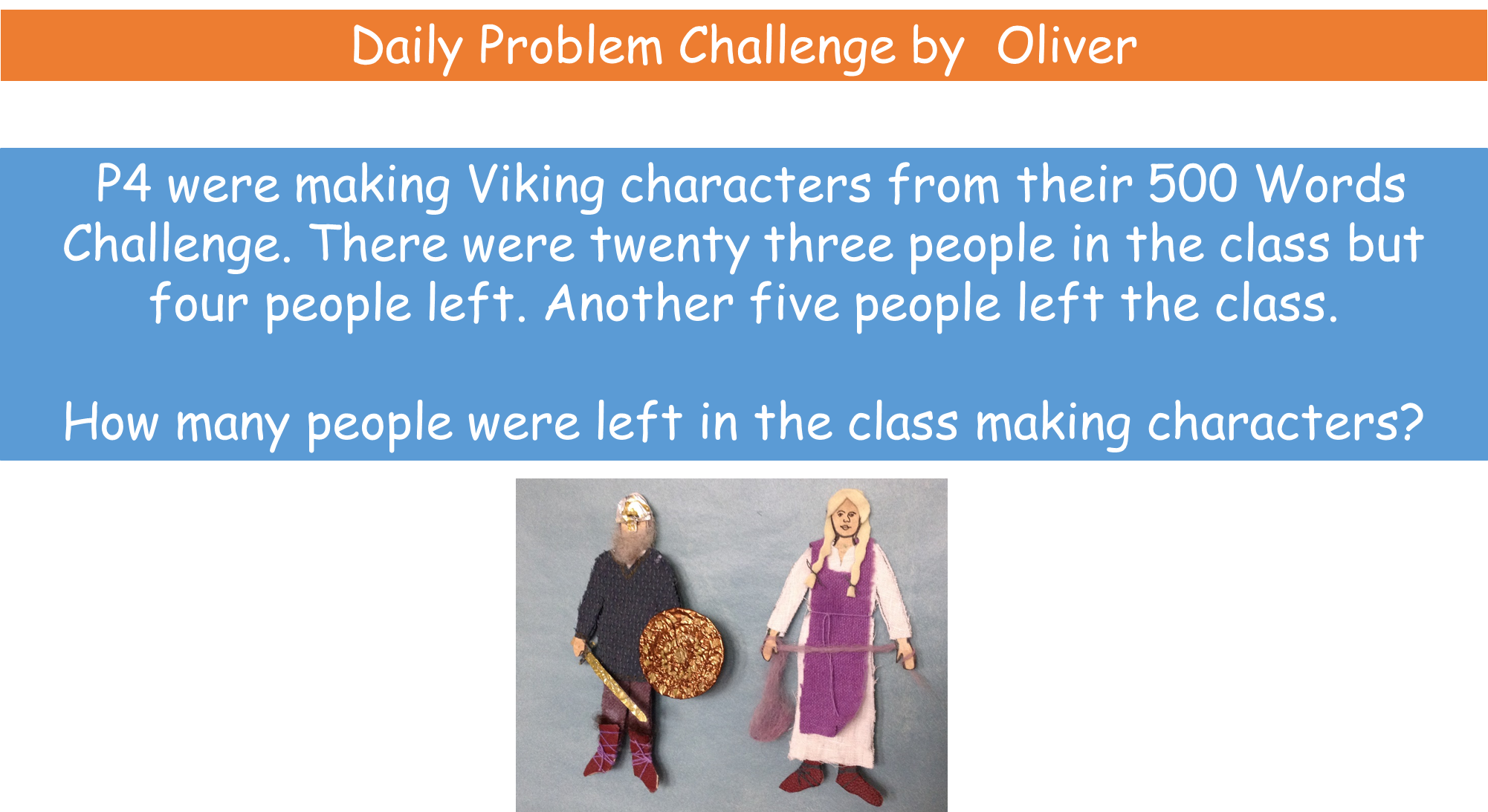 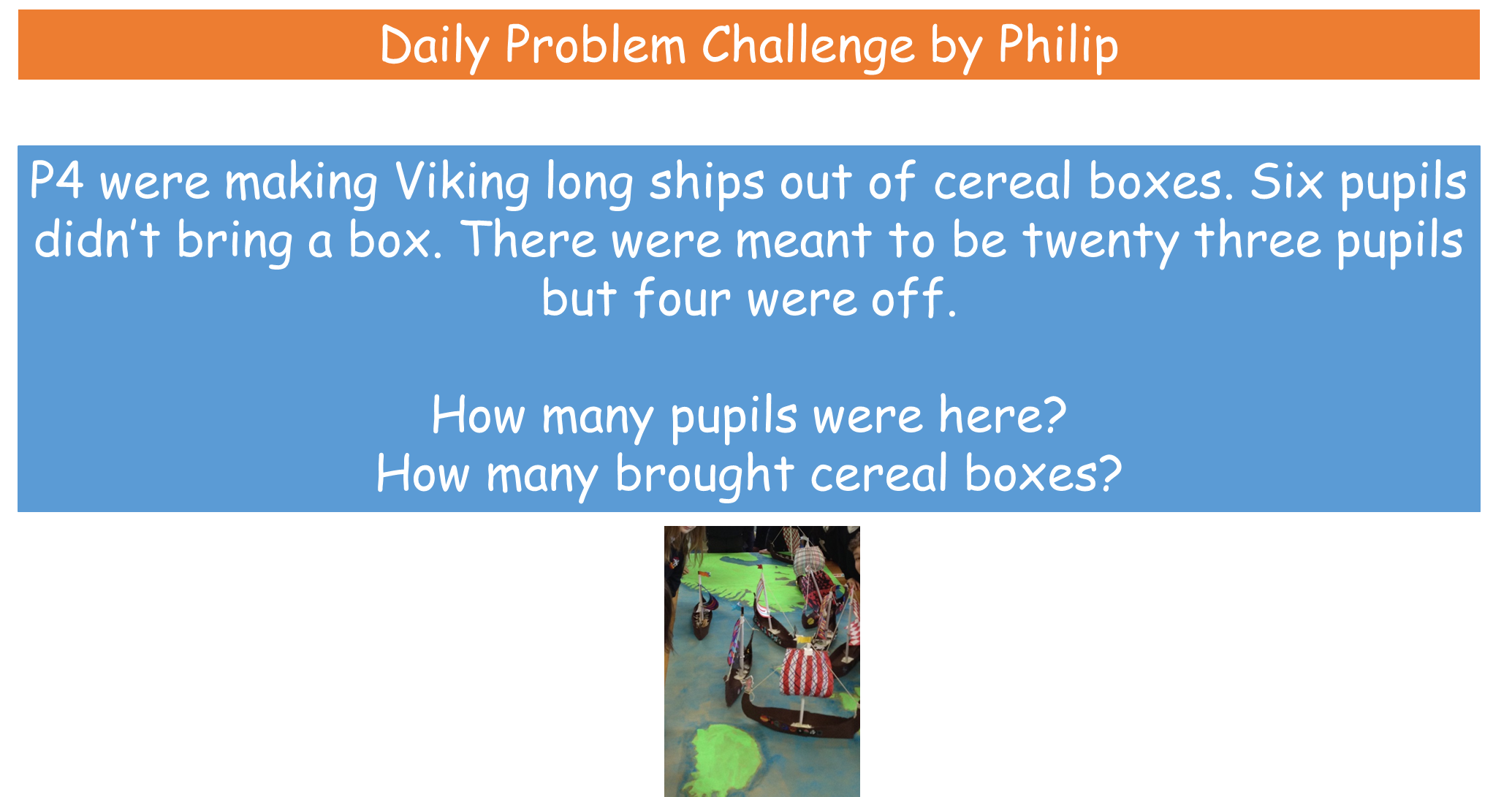 20th March
 2020
CONCLUSIONS
There is no single solution to the problem of maths word problems!
Repetition appears to be effective.
Context was valuable in the early stages for building confidence.
Success criteria were understood, articulated clearly by pupils and used consistently to break the problem solving down into three stages. Pupils knew that finding the information was the most valued and crucial step and were able to deploy a range of strategies to do so.
Discussion and presentation of pupil solutions was probably the most informative aspect for both pupils and teacher.